Cabeza
Alejandro Urbina Sanchez
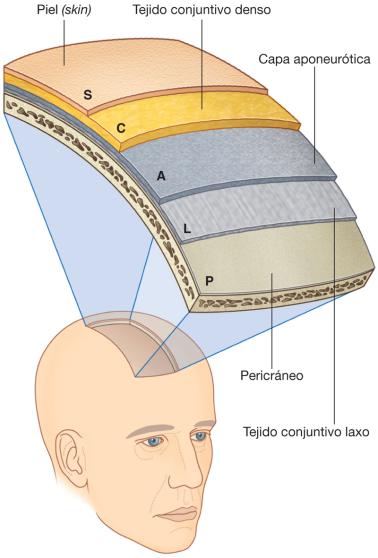 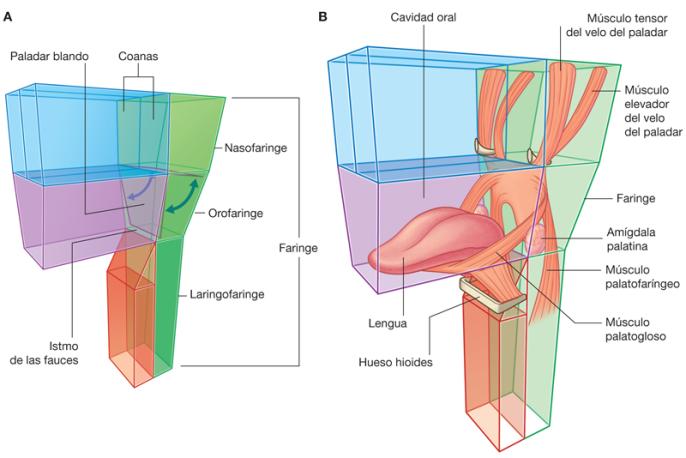 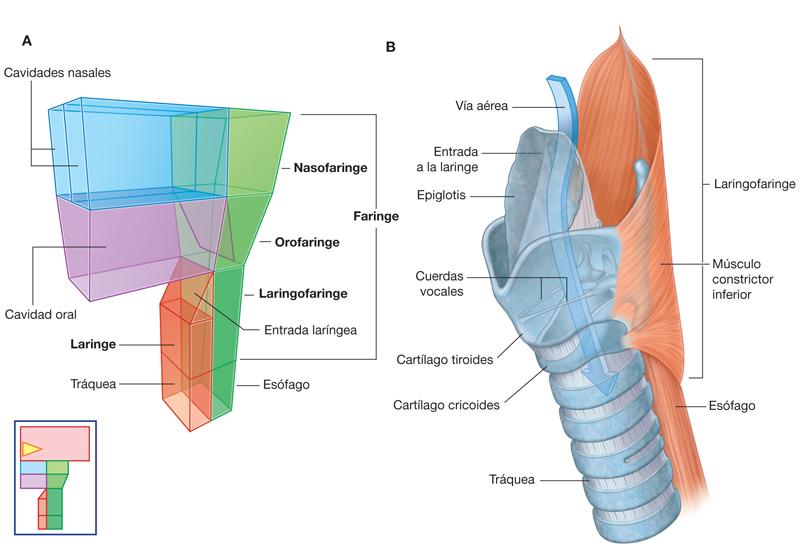 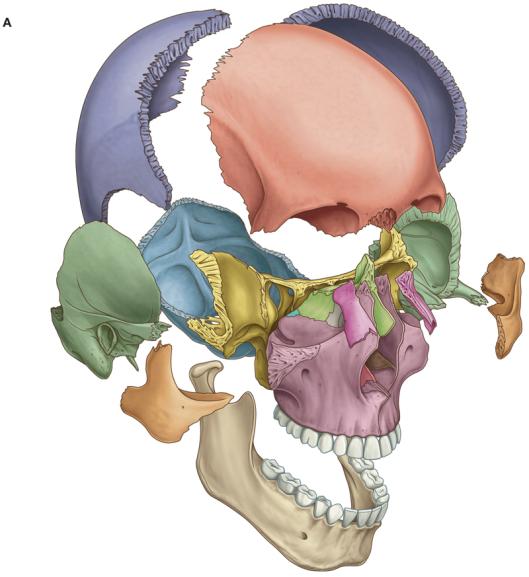 Huesos del Cráneo
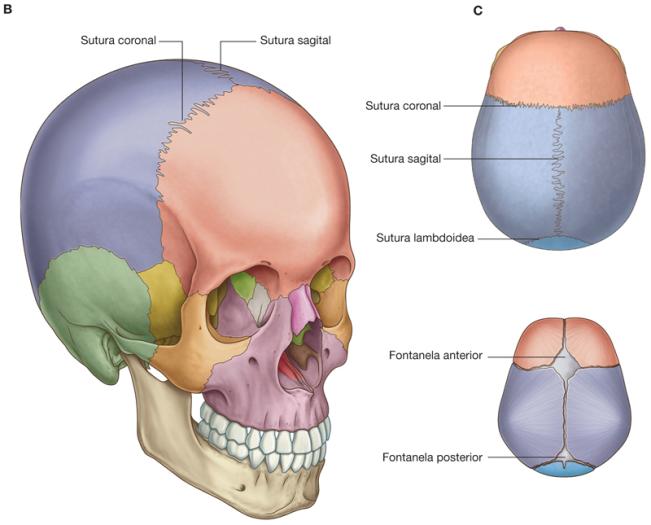 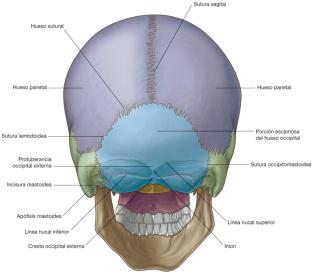 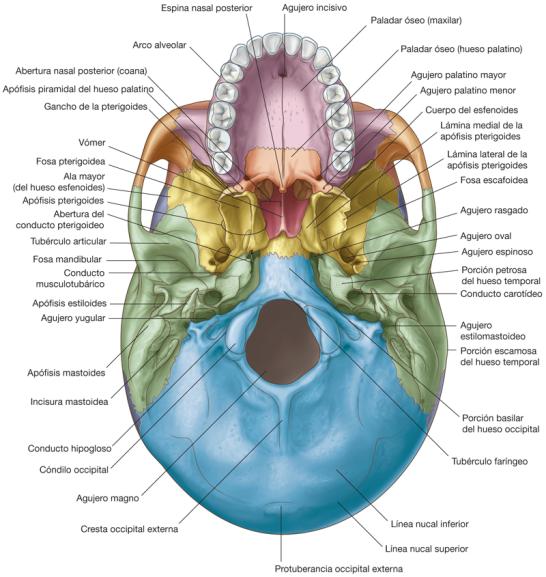 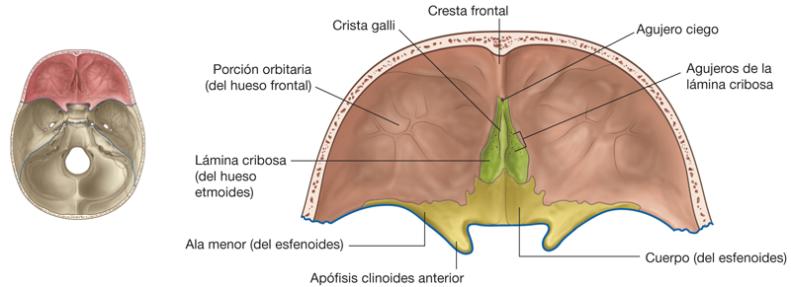 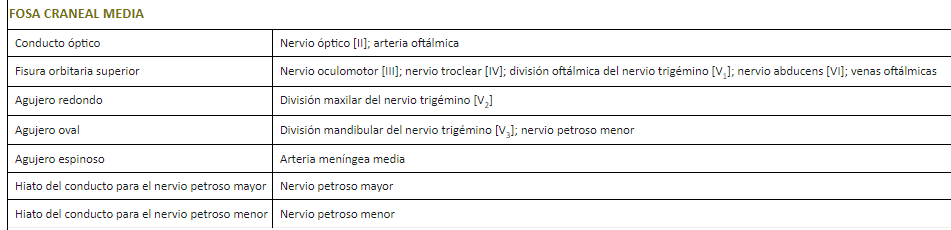 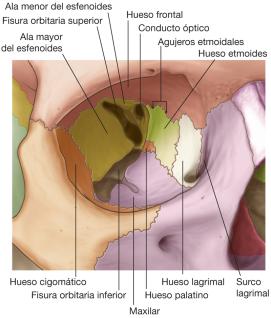 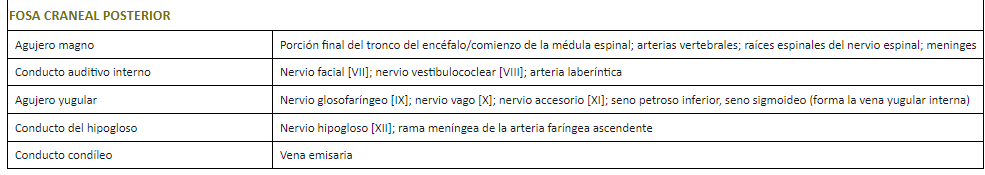